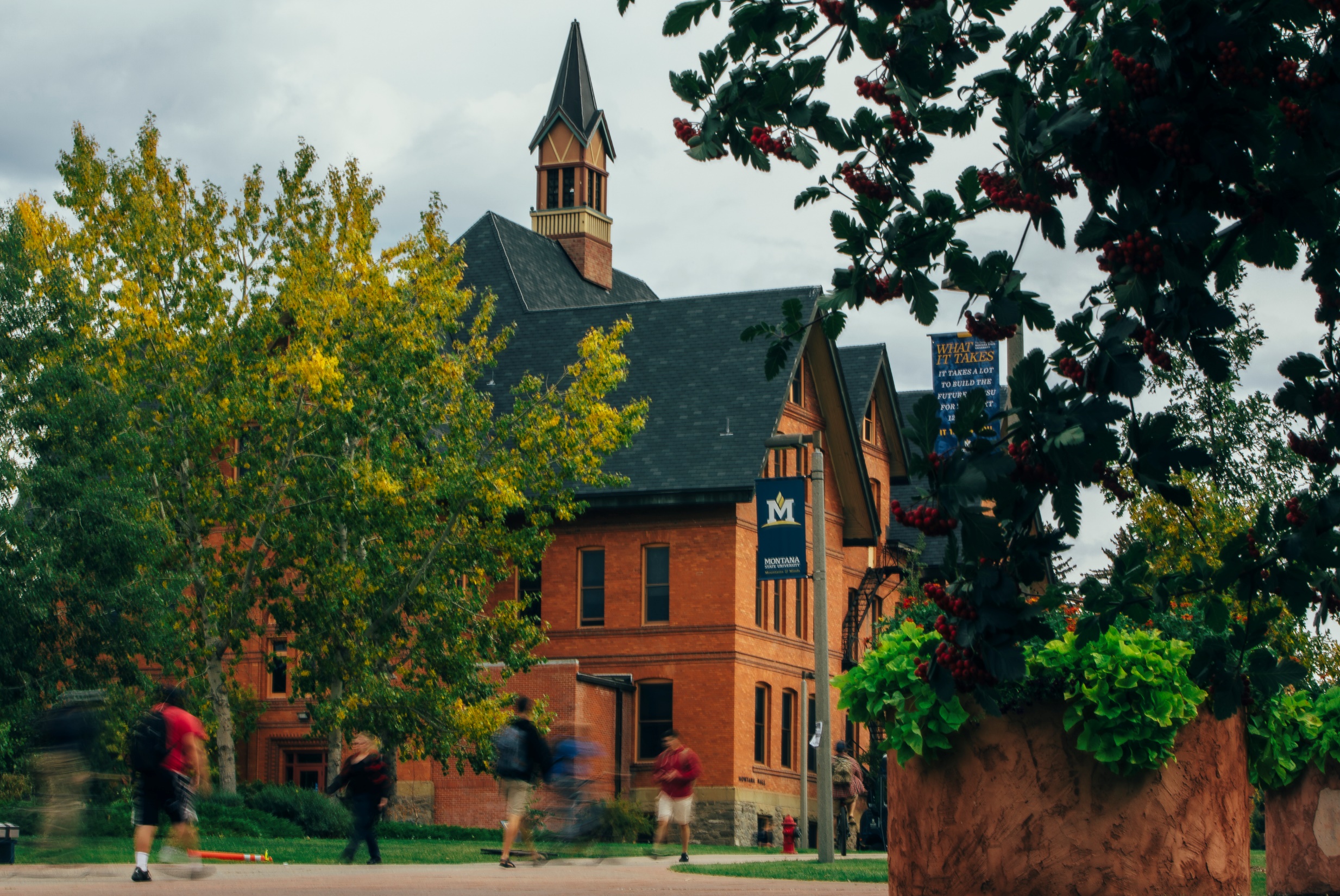 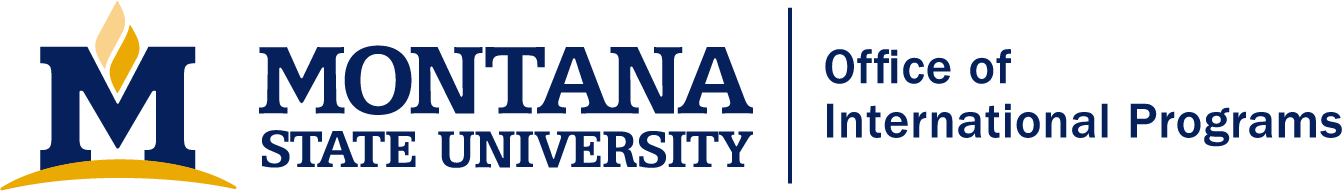 INTERNATIONAL RECRUITMENT AND ADMISSIONS
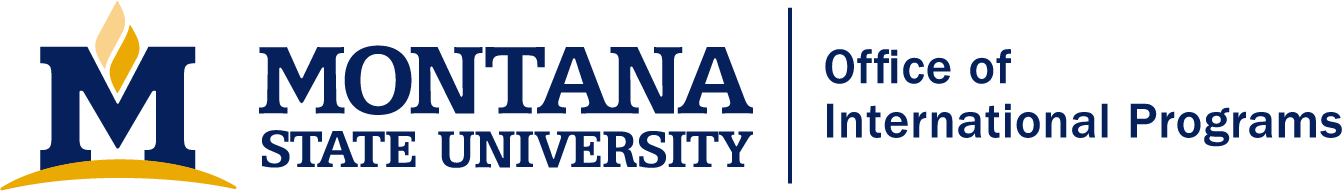 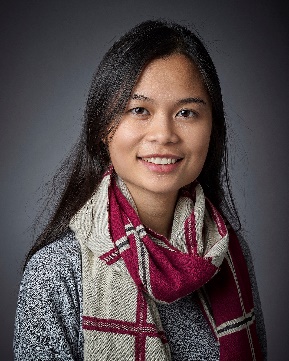 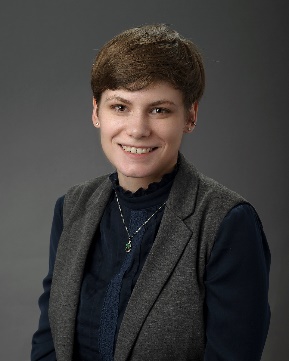 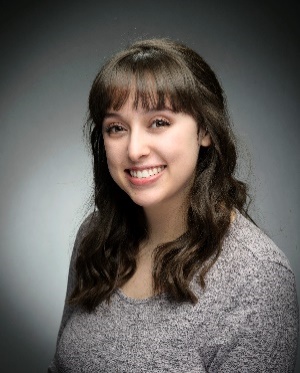 Katelen Bennett 
International Credential Evaluator
406-994-7181 
katelen.bennett@montana.edu
Que Vo
International Student Recruiter
406-994-7418
que.vo01@montana.edu
Erin Boyd
International Admissions Coordinator
406-994-7252
erin.boyd1@montana.edu
Meet our team International Recruitment & Admissions
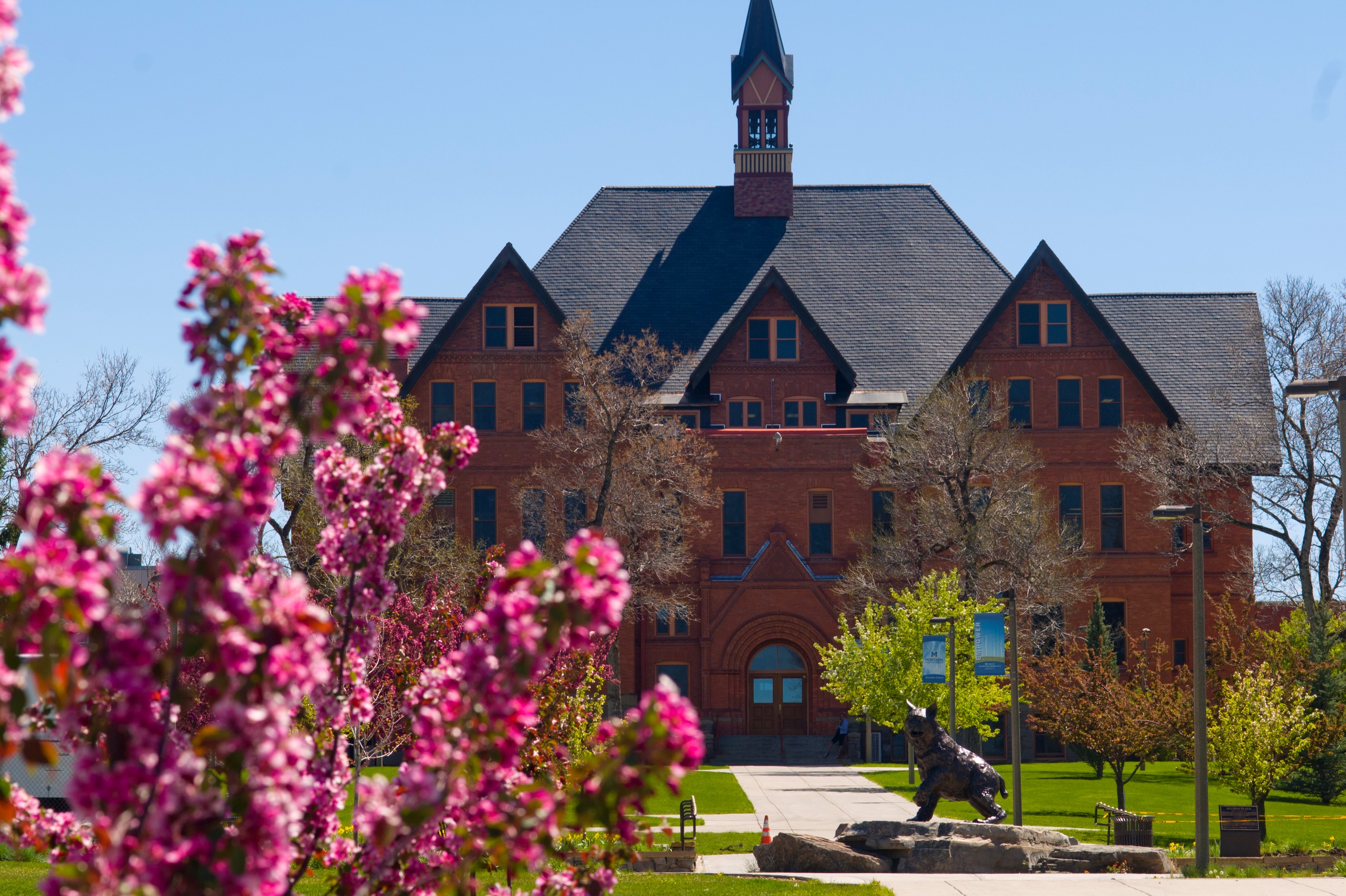 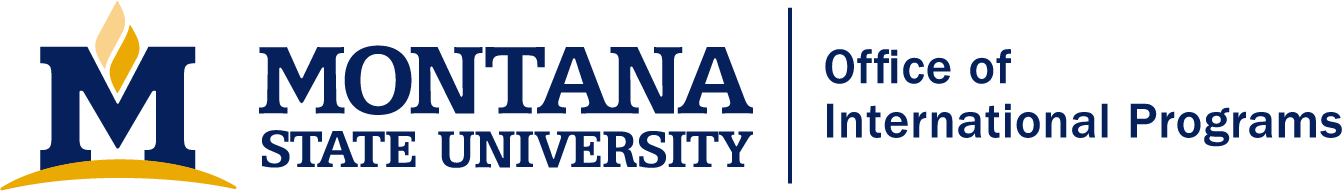 Table of Contents
Why Bozeman, Montana 
Why Montana State University
Academic Programs Overview
Undergraduate Admissions Requirement and Process  
Graduate Admissions Requirement and Process  
Tuition and Fees
Undergraduate Scholarship
International Students Spotlight
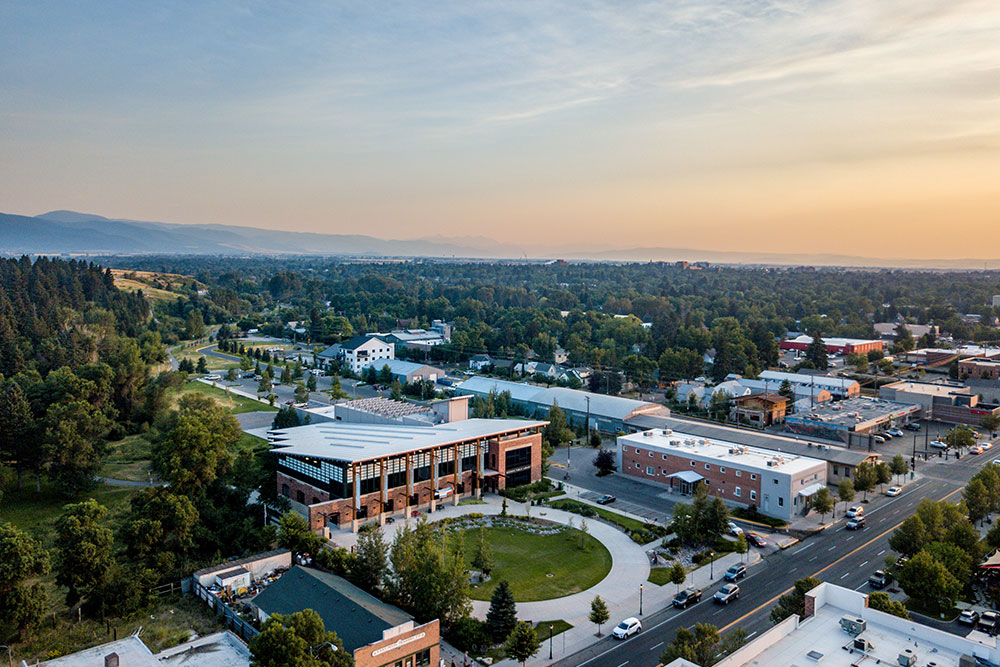 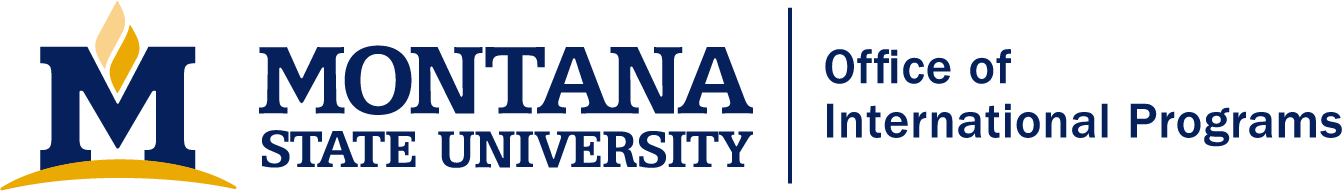 BOZEMAN- MONTANAHome of Montana State University
Source: https://www.youtube.com/watch?v=tT8Xj7HVGNQ&list=RDQMK-5fSrdaDgA&start_radio=1
Why Bozeman
Endless Outdoor Activities
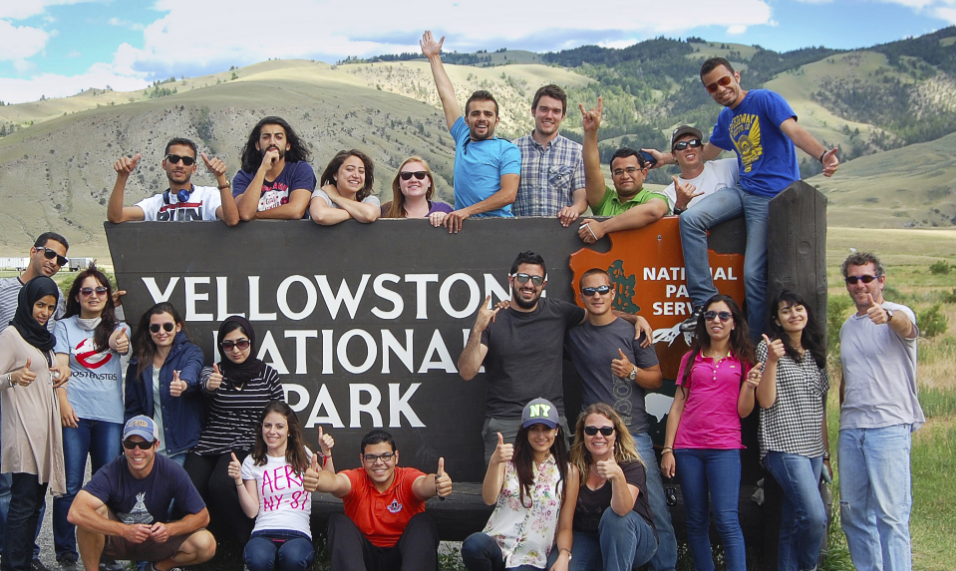 Top 7 Trail Town with 30 trailheads within an hour’s drive (Trail Runner)

Top 5 Ski Town in the world (National Geographic)

1.8 million acres of nearby wilderness and Yellow Stone National Park
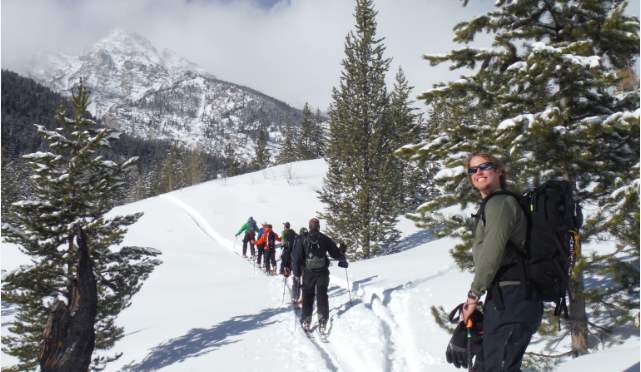 Why Bozeman
Safety and Convenience
#2 safest city in Montana (National Council for Home Safety and Security, 2019)

Free bus system

Direct flights from Bozeman Yellowstone International Airport to big cities like Chicago, Las Vegas, New York…

In less than 30 minute drive:
Shopping: Cosco, Walmart, Target, Macy…
Food and drink: Restaurants serve food from different countries
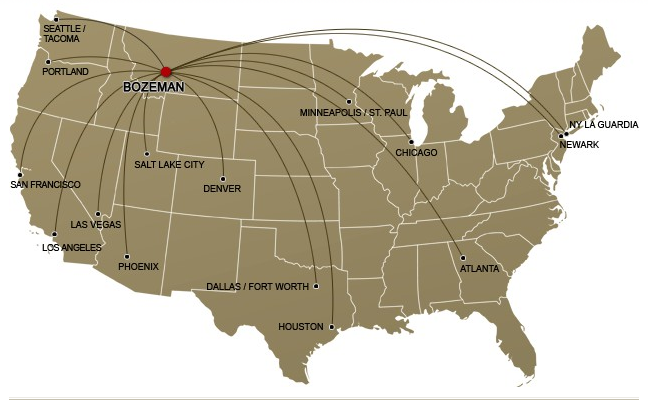 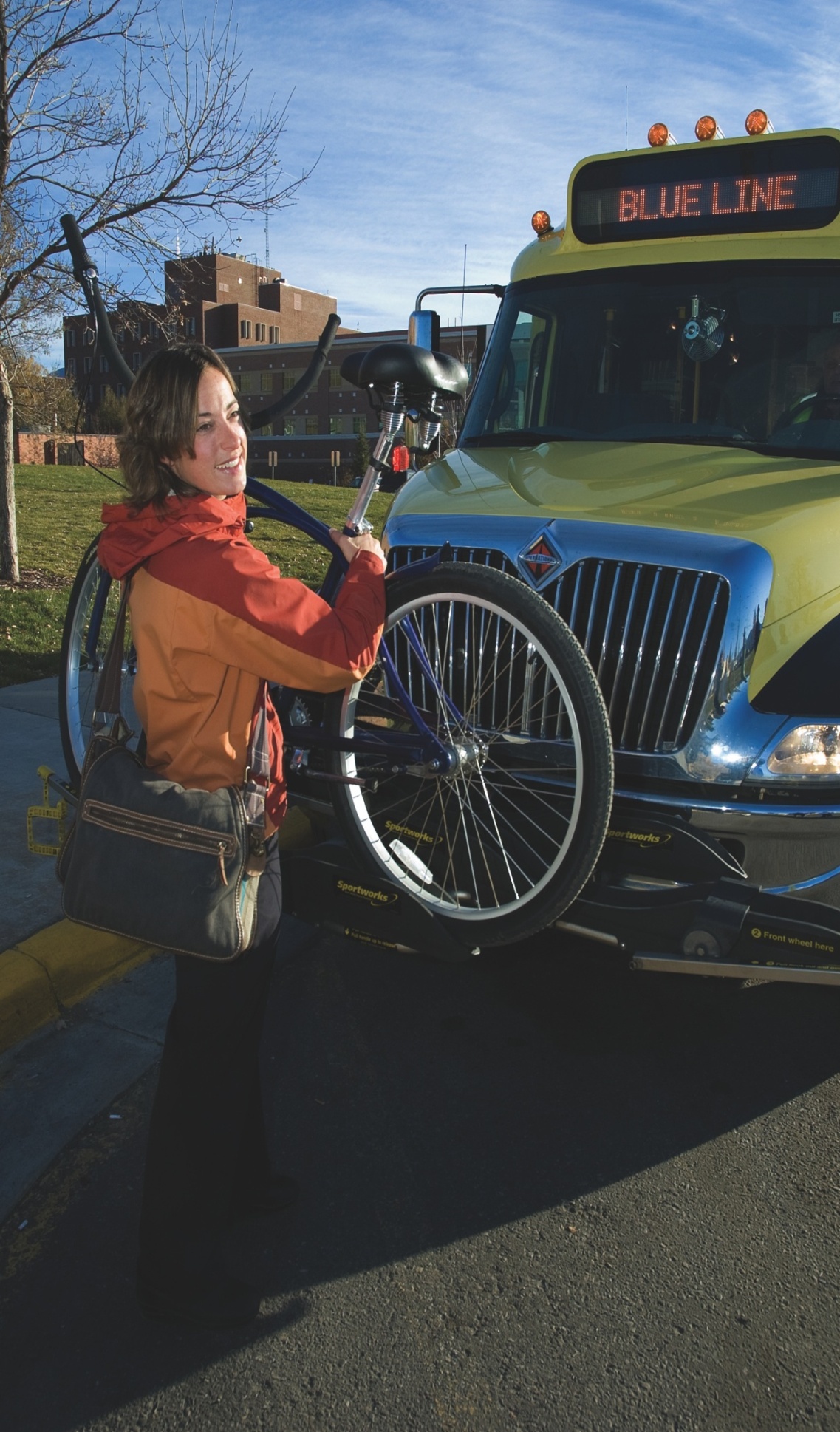 Why Bozeman
New Opportunities
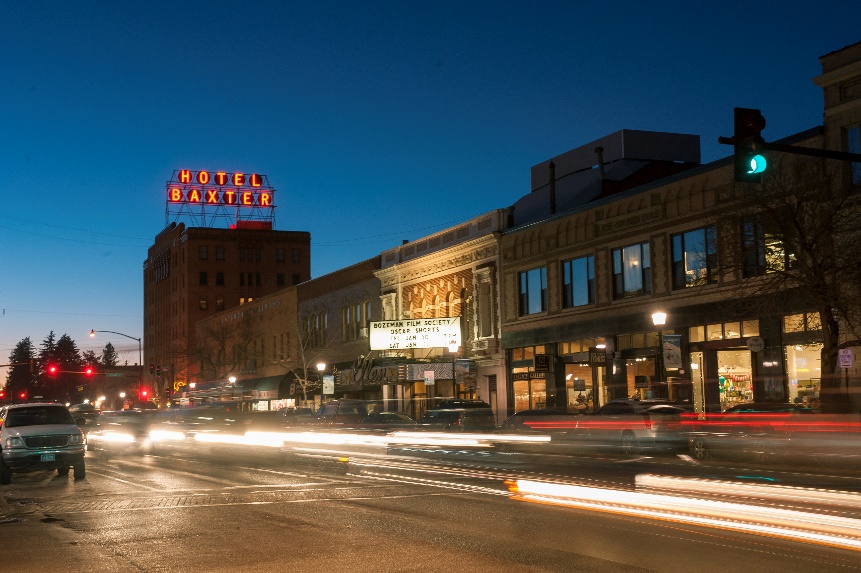 #1 Strongest Micropolitan Areas (Policom, 2019)

#1 Best Places to Live in America (Money, 2017)
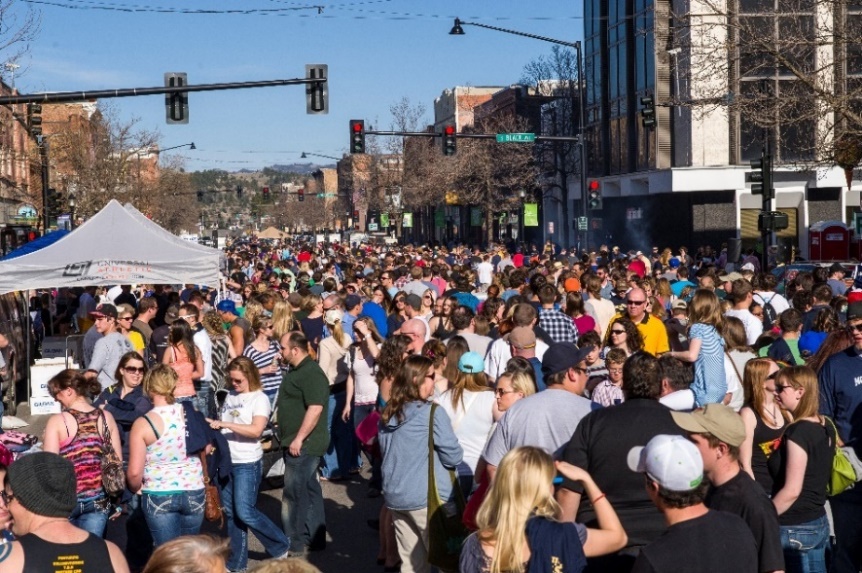 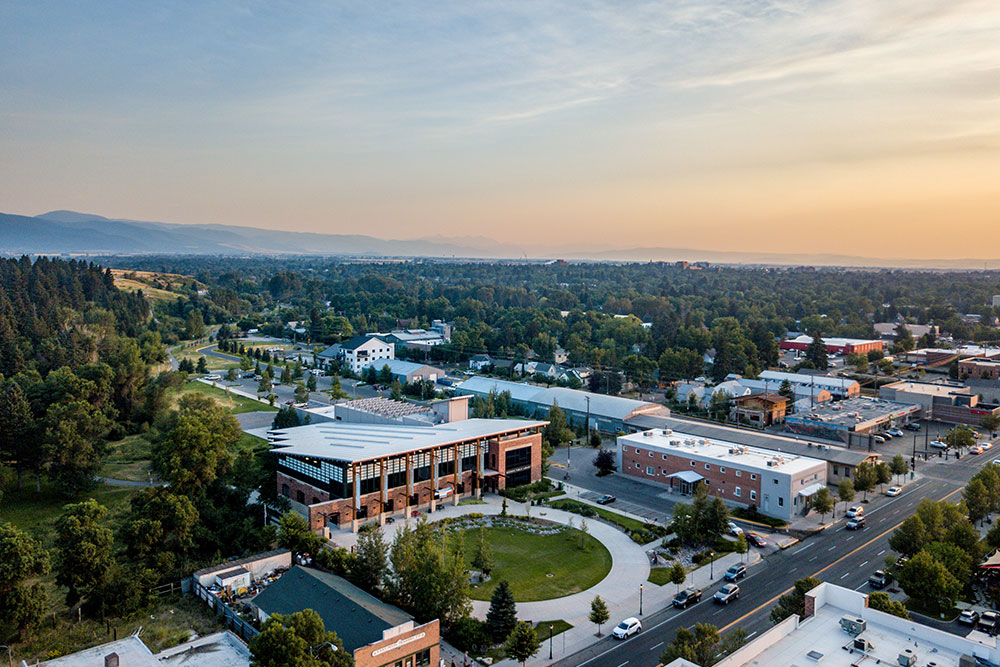 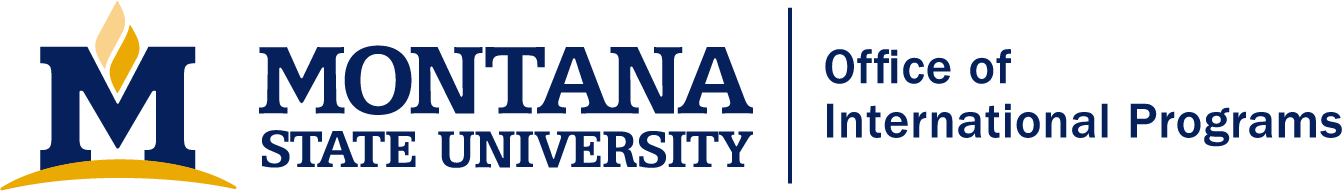 MONTANA STATE UNIVERSITYHome of the Bobcats
Welcome to Montana State University
Montana State University
Quick Facts
National Public University 

Established 1893

Land-grant institution

Largest institution in the state of Montana with 16,902 students

575 international students from 70+ countries. 

Top 5 international student population at MSU: Saudi Arabia, Turkey, Kuwait, China, and India 

Faculty to student ratio: 19:1
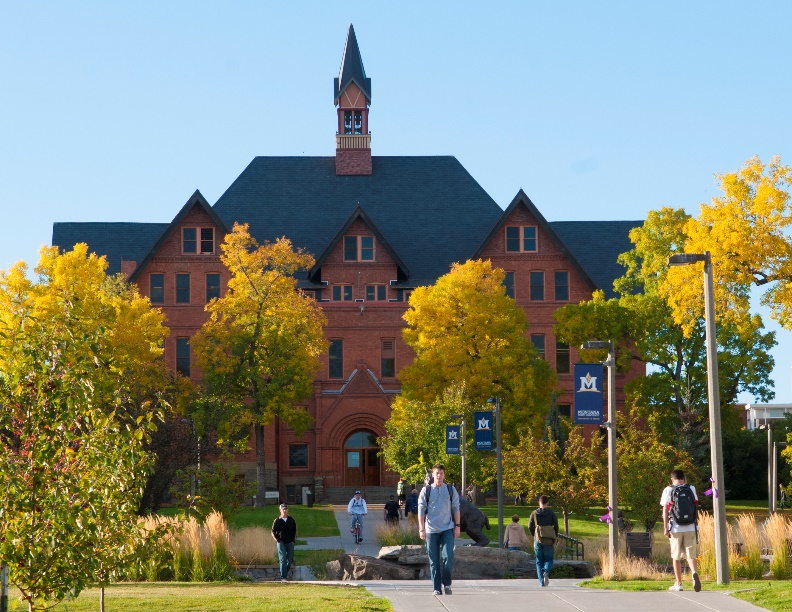 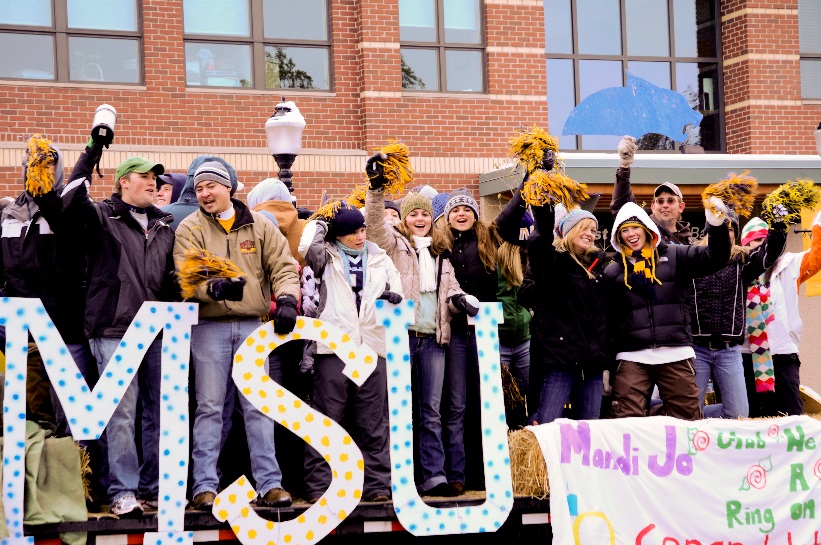 Why MSU 
Active Research
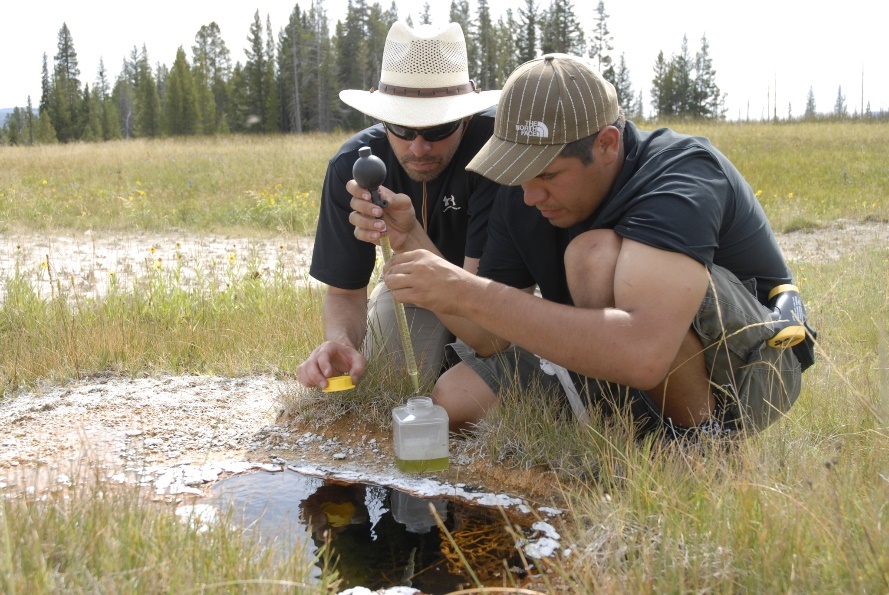 Tier 1 – Very High Research University 

One of only two universities with a Carnegie enrollment profile of “Very High Undergraduate” 

Top 3% of the World’s Institution of Higher Education

$100 million Annual Research Expenditure 

Research takes place in 44 research centers and more than 300 on-campus labs
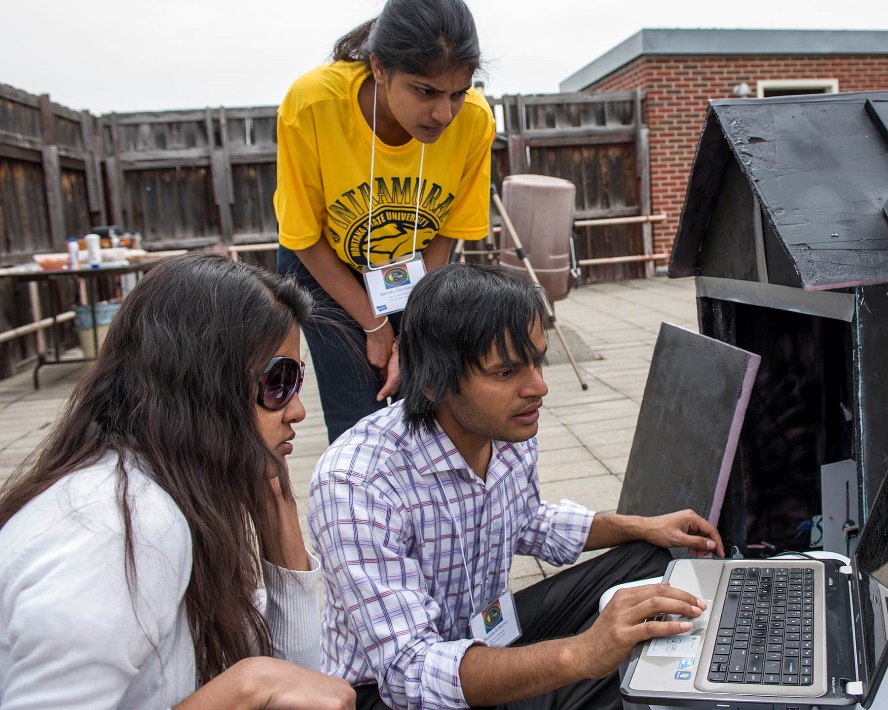 Why MSUGreat Value
Top 10 Return on Investment for Public Universities in the Western Region (Best Values Schools, 2018)

#2 Great Affordable Colleges for Outdoor Enthusiasts (Great Values Colleges, 2019)
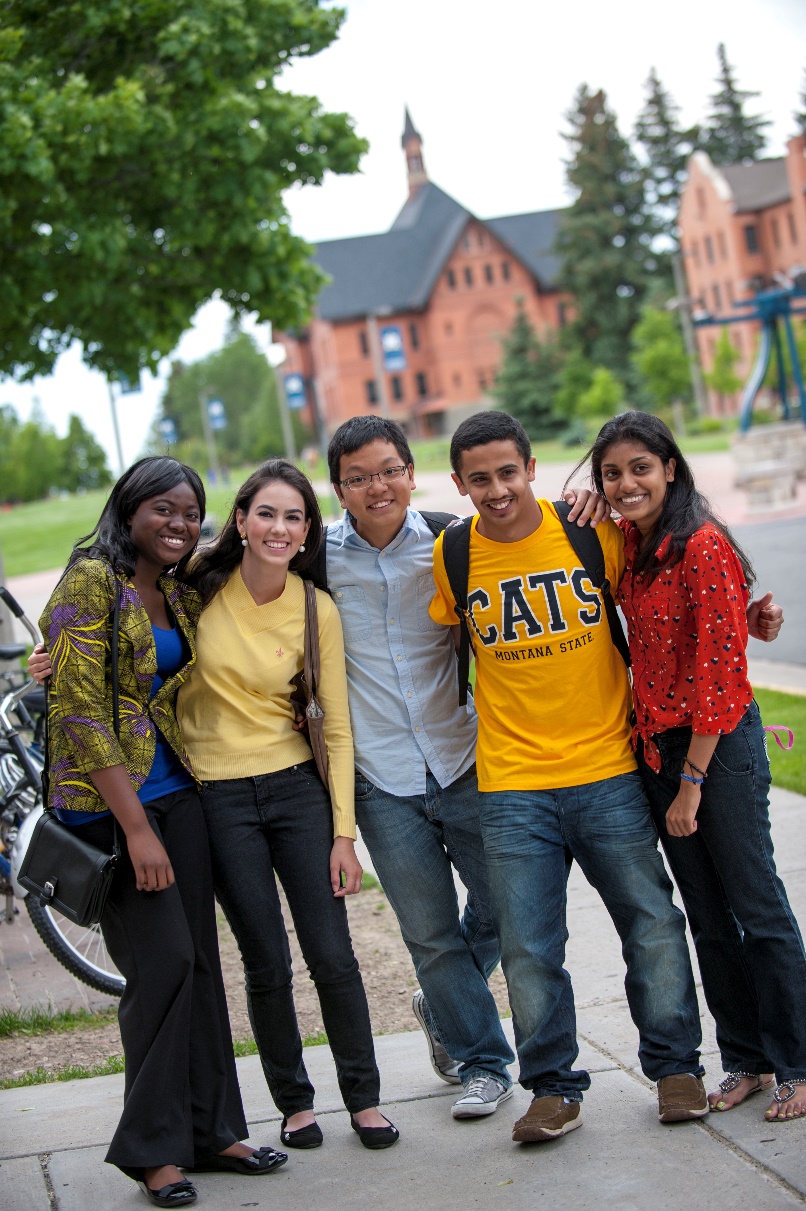 Why MSUOutstanding Alumni
Maurice Hilleman: Inventor of 8 life-saving vaccines (Chickenpox, Haemophilus influenza, Hepatitis A, Hepatitis B, Measles, Meningitis, Mumps, Pneumonia)

Norm Asbjornson: CEO, Chairman of the Board &  Founder: AAON, Inc

Jake Jabs: President & CEO, American Furniture Warehouse
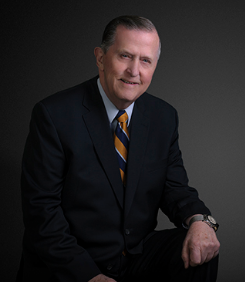 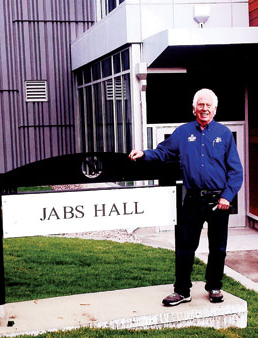 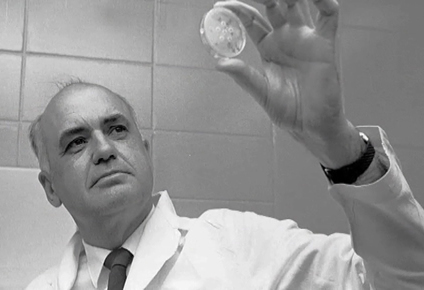 Why MSU
Your Home Away From Home
11 Residence Halls

Miller Dining Commons won the Grand Prize at the National Association of College and University Food Services’ awards. 

Mixed gender of single gender housing options 

Single or double occupancy

Each residence hall provides free cable service, free linen service, furnishing, and printing

Some residence halls also provide: outdoor patio with grills, common area kitchen, game room, and more
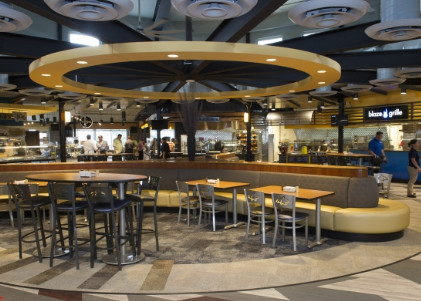 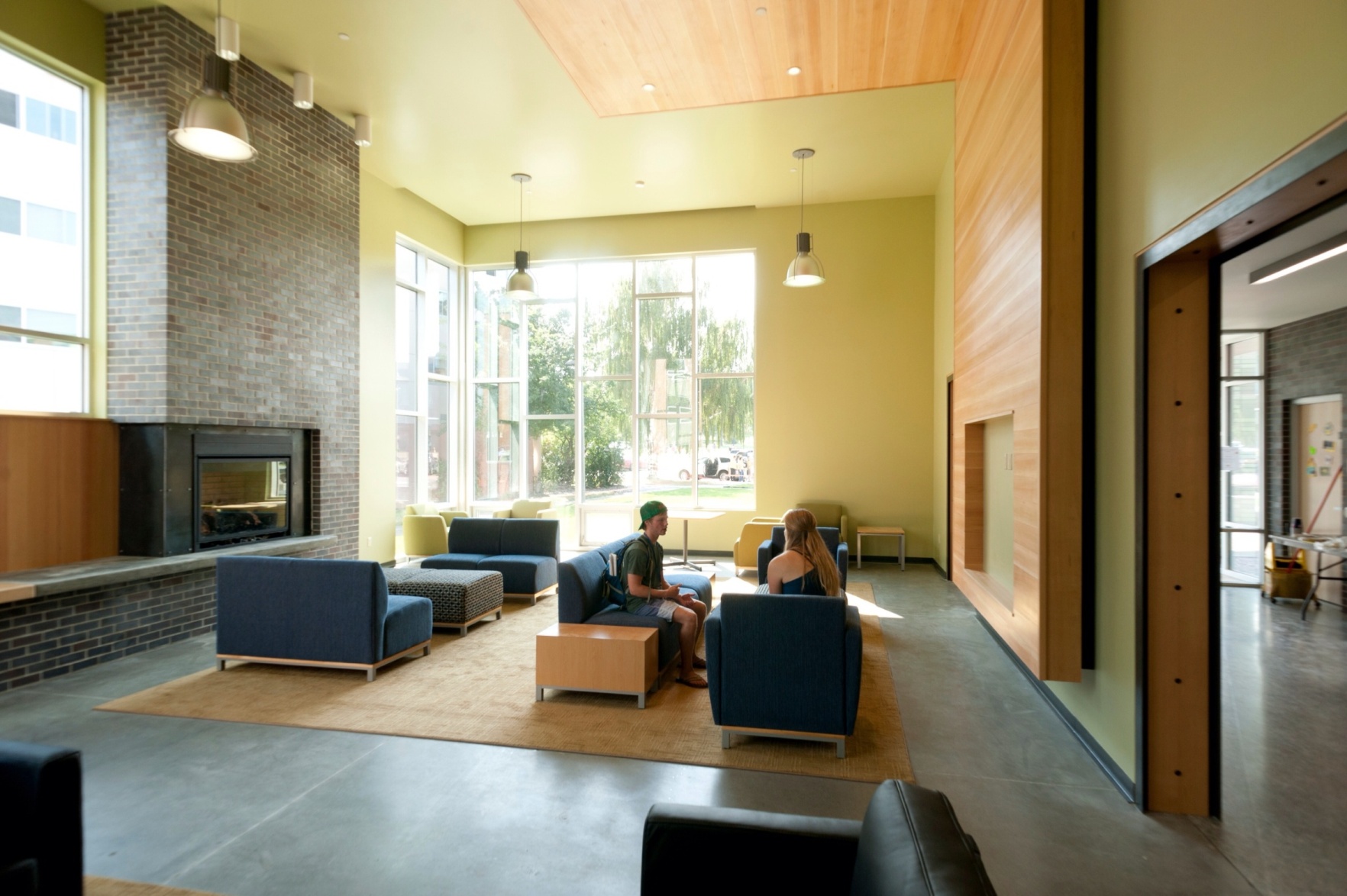 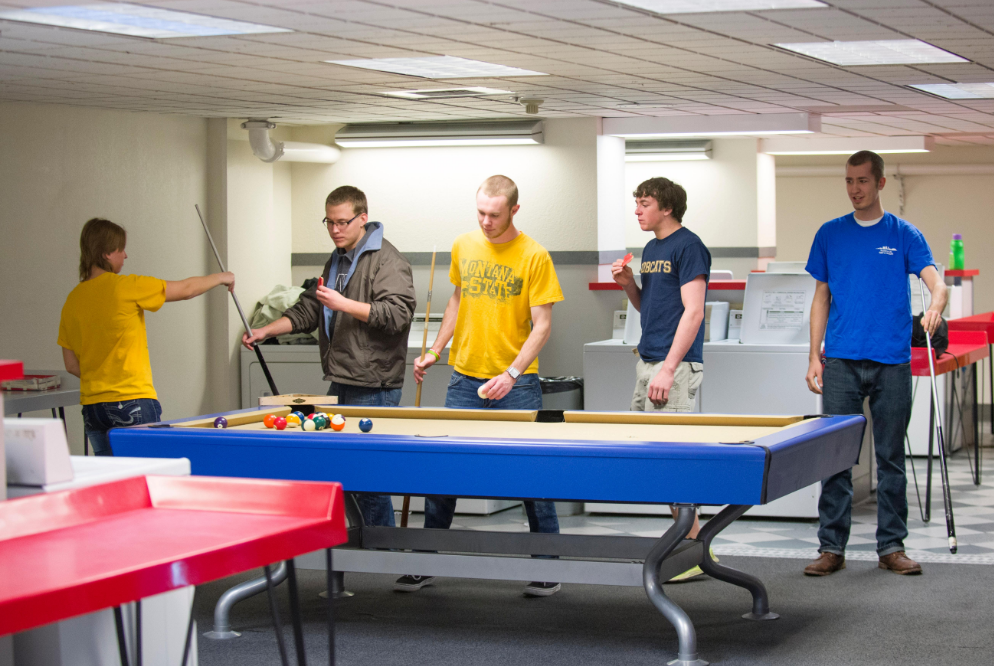 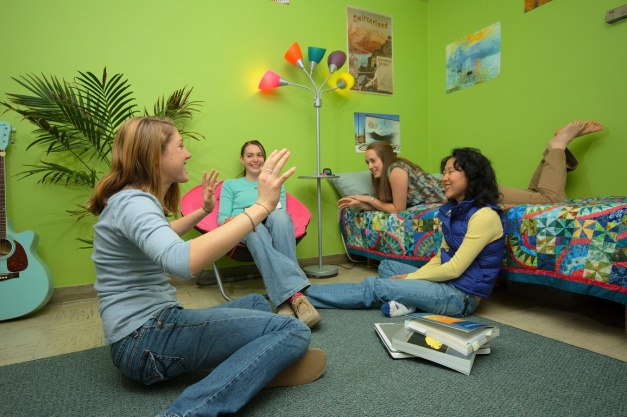 [Speaker Notes: 11 Residence Halls

Miller Dining Commons won the Grand Prize at the National Association of College and University Food Services’ awards. 

Each residence hall provides:
Free cable service
Free linen service
Furnishings 
Printing

Some residence halls provide:
Outdoor patio with grills
Common area kitchen
Social lounges and quiet study lounges
Music practice room
Living Learning Community
Game room]
Why MSU
Welcoming Community
More than 575 international students from 70+ countries 

International Events and Associations: 
International Street Food Bazaar
Conversation Partners
International Education Week
…and countless cultural organizations!
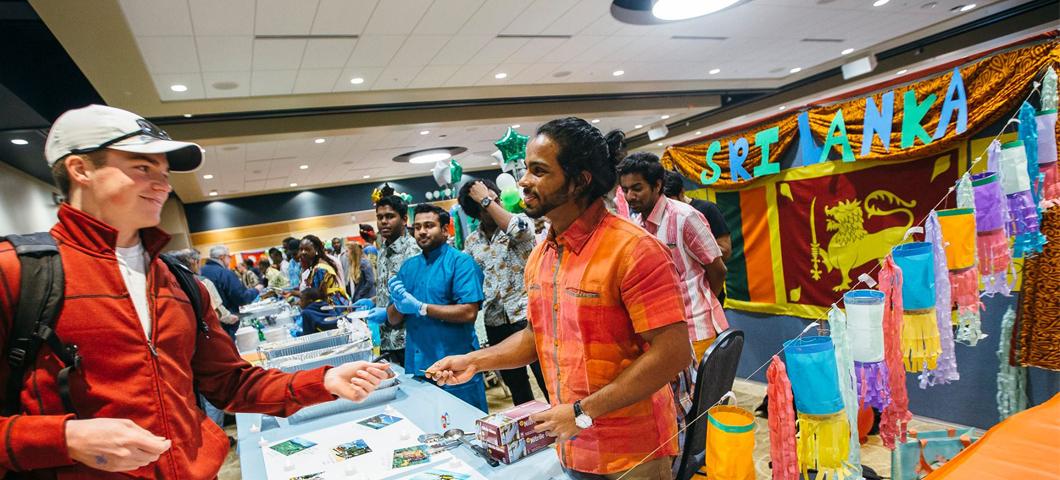 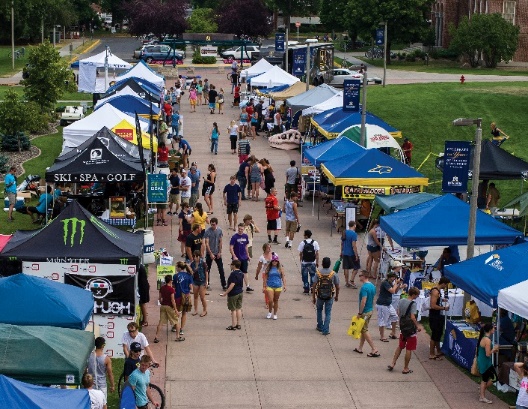 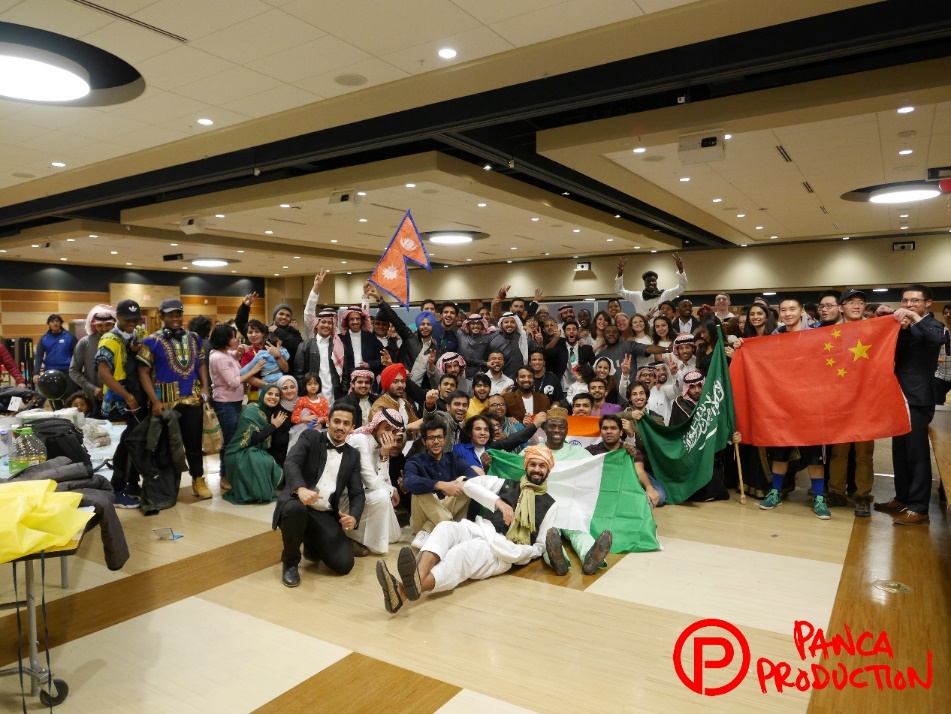 Why MSU
Active Lifestyle
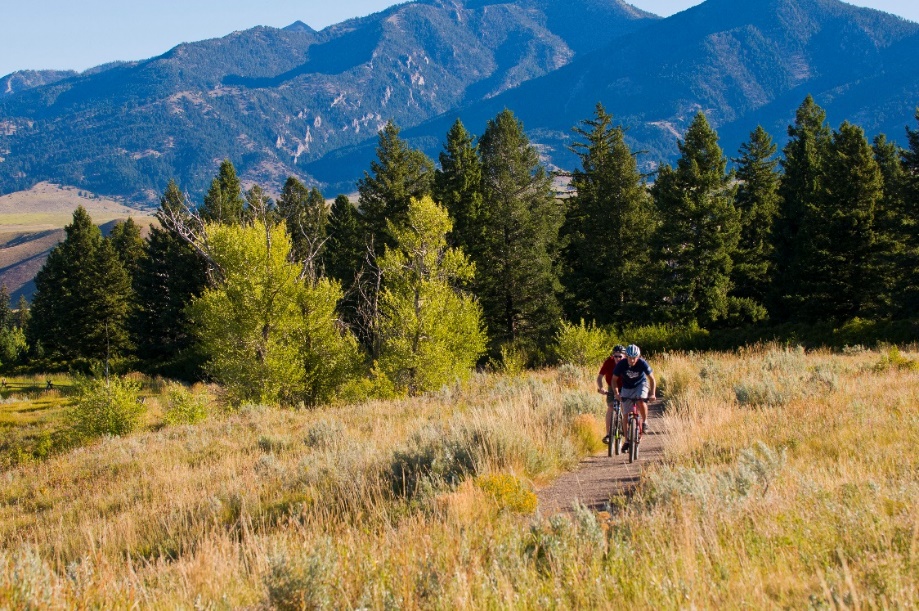 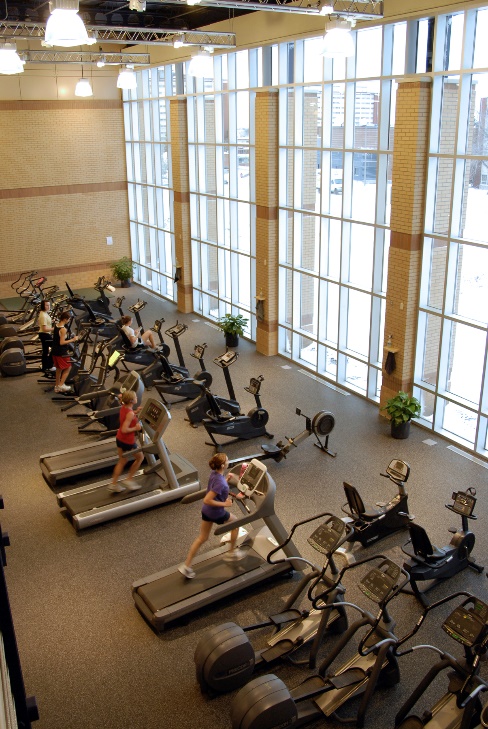 #1 Best Colleges in the USA for outdoor sports and recreation (LendEDU, 2017)

MSU students can rent gear like rafts, fly rods, skis, tents, mountain bikes at MSU Outdoor Recreation

Other activities:
Personal fitness 
Group exercise 
Massage 
Intramurals 
Club sports
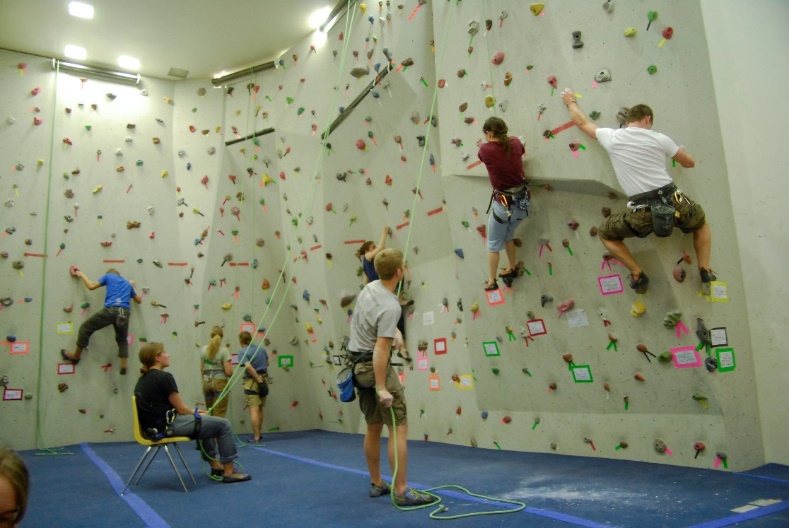 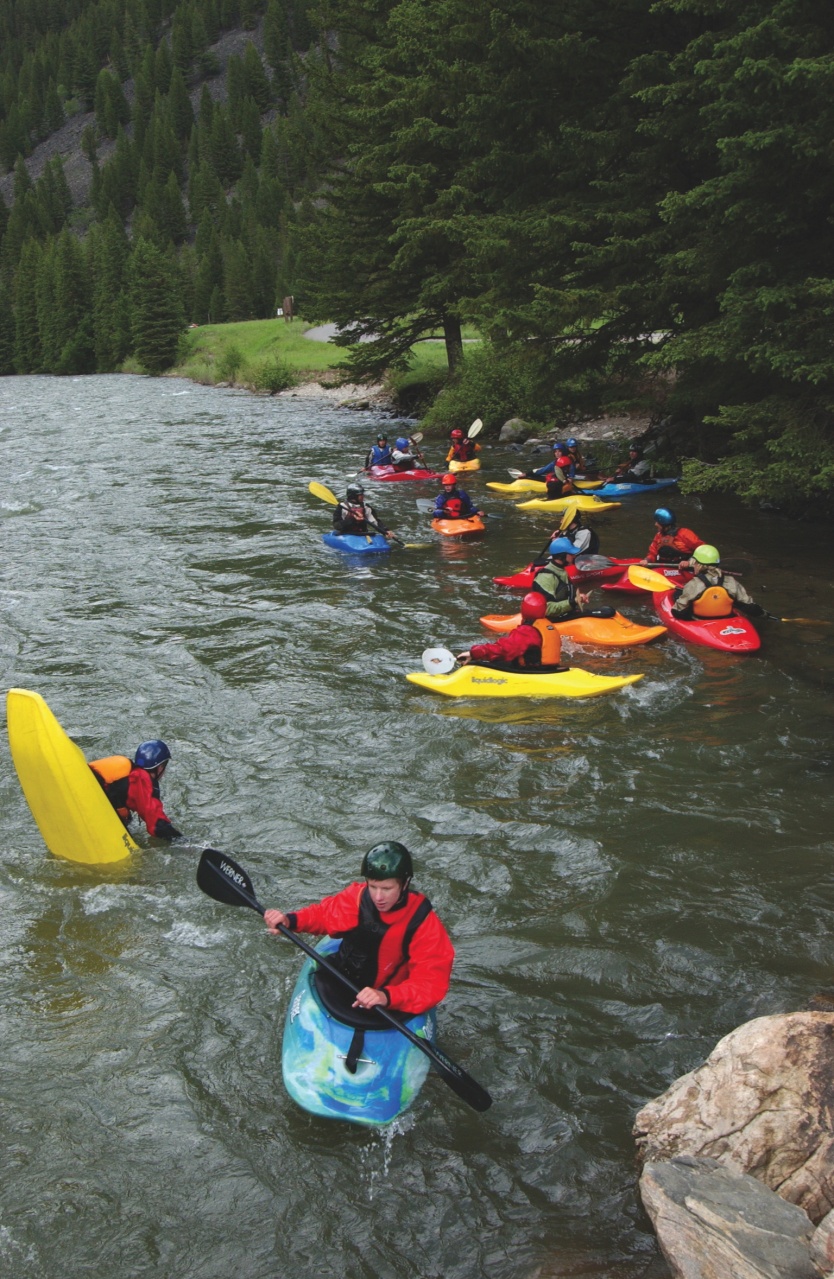 Why MSU
Prepare For Student’s Success
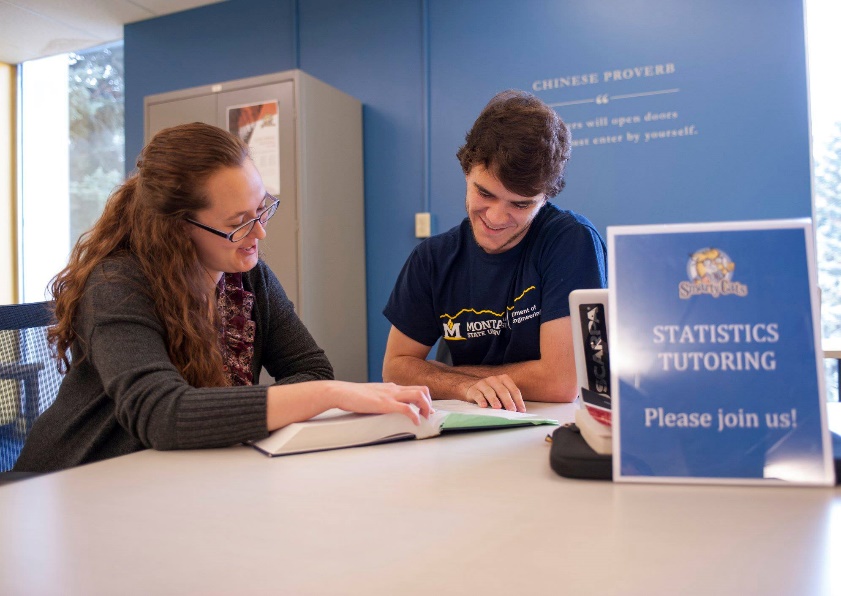 Allen Yarnell Center for Student Success
Career, Internship, & Student Employment Services 
Help writing resumes and cover letters
Interview training

Over 100 employers & organizations attend the bi-annual Career Fair
Boeing, Exxon-Mobil, Microsoft, PricewaterhouseCoopers, Eli Lilly, Kraft Foods

Optional Practical Training (OPT)
STEM-related graduates can stay and work for 2 years
All other graduates can stay and work for 1 year
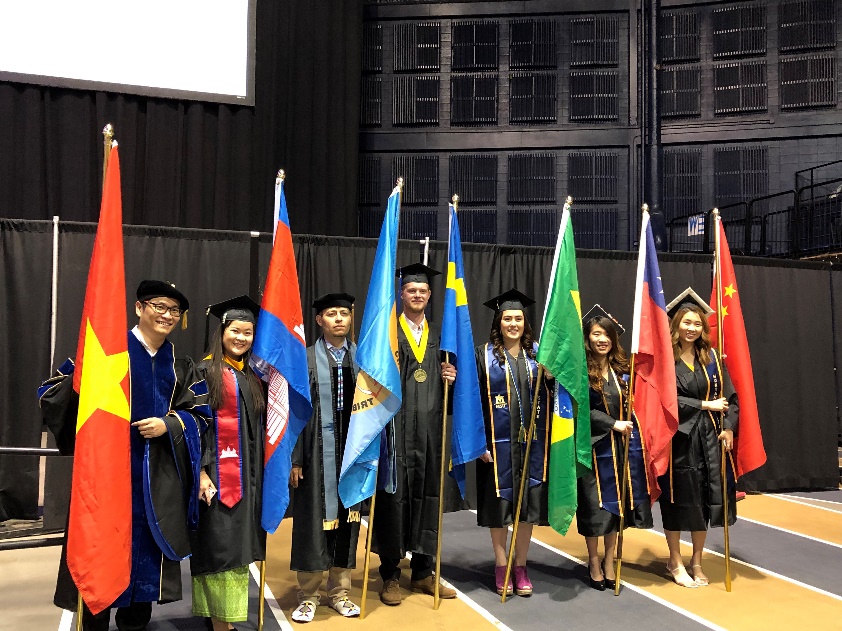 Why MSU
Strong Academic Programs
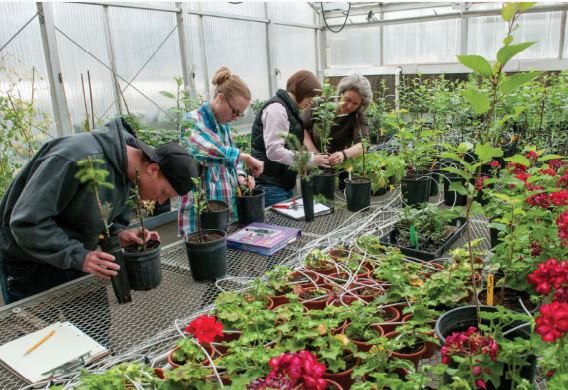 College of Agriculture
College of Arts & Architecture
College of Business & Entrepreneurship
College of Engineering
College of Education, Health, & Human Development
College of Letters (Humanities) & Sciences
College of Nursing
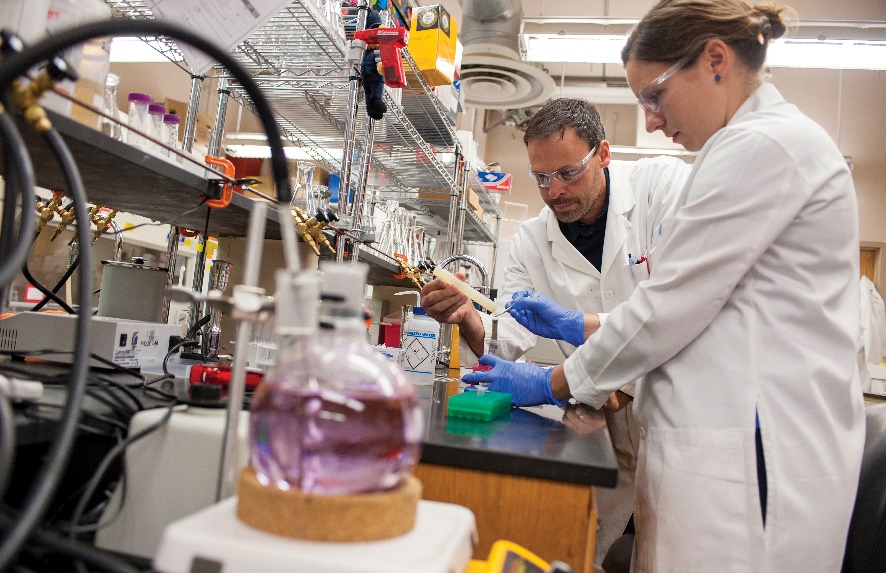 College ofAgriculture
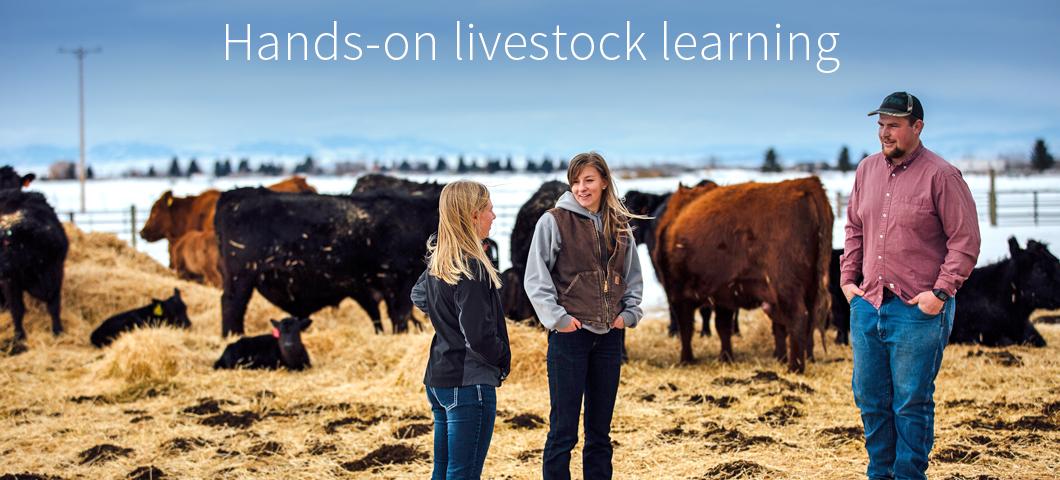 The Sustainable Food & Bioenergy Systems Program is in the Top 10 Environmental Programs in the US – Mother Nature Network 

3 of the Top 5 departments at MSU in terms of research expenditures

The largest number of distinct scholarships awarded by any college at MSU.

Highlighted majors:
Agriculture Business
Environmental Science
Environmental Horticulture 
Biotechnology
Plant Science
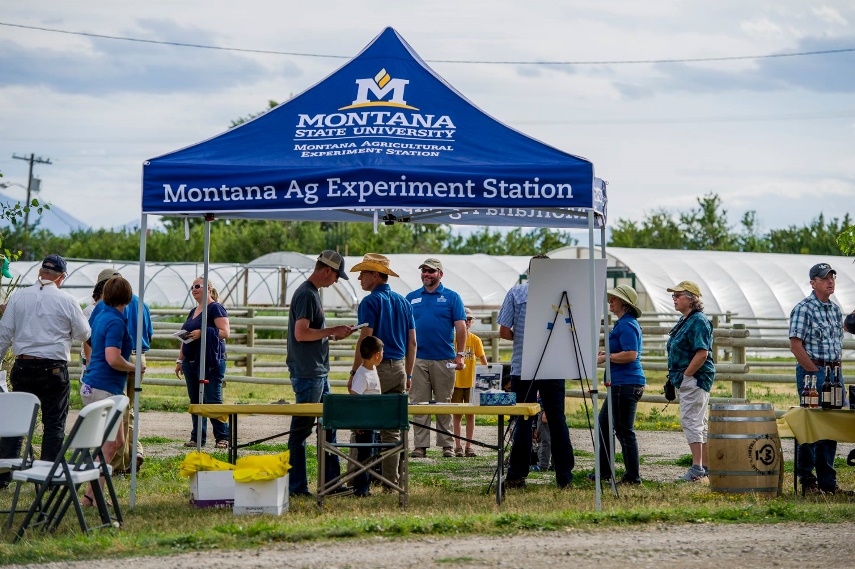 College ofArts and Architecture
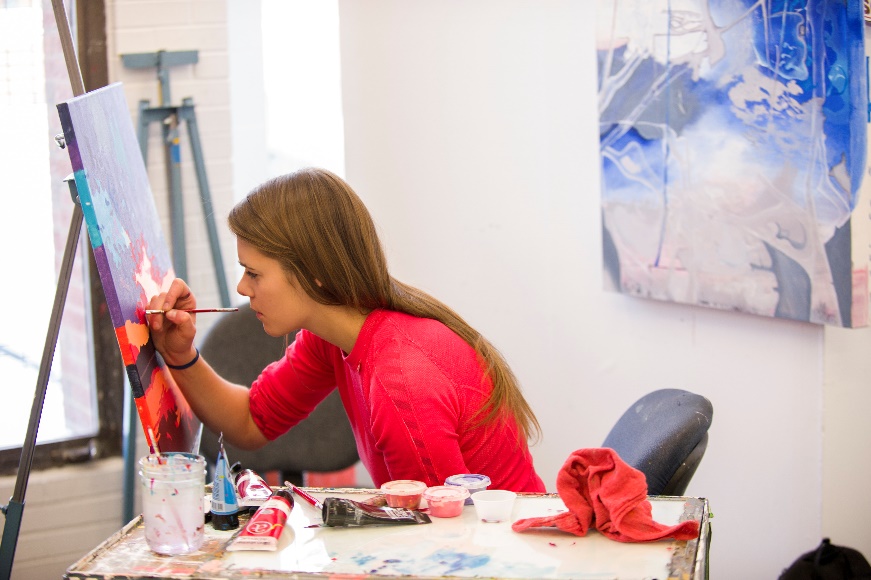 The Architecture program is accredited by the National Council of Architecture (NAAB) 

Home to the world’s only master’s degree in Science and Natural History Filmmaking

The nation’s first accredited five-year master’s of architecture program

Highlighted majors:
Architecture 
Graphic Design 
Film
Photography 
Music Technology
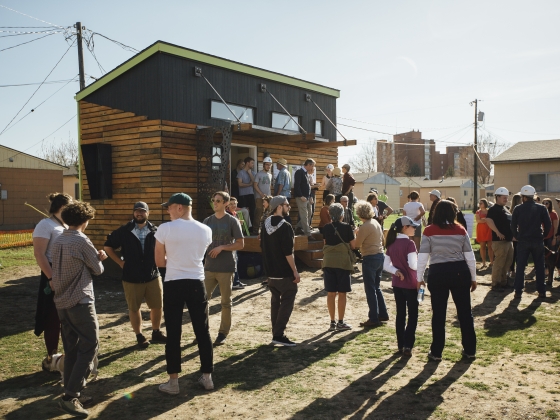 College of
Business and Entrepreneurship
AACSB Accredited 

#1 Most affordable accounting master program 2018-2019 in Montana (AccountingEdu.org)

4+1 Master of Professional Accountancy

The MSU Blackstone LaunchPad which is housed under the college of business, is an entrepreneurial resource for students, alumni and faculty across the university and community

Highlighted majors:
Finance 
Accounting
Management
Marketing
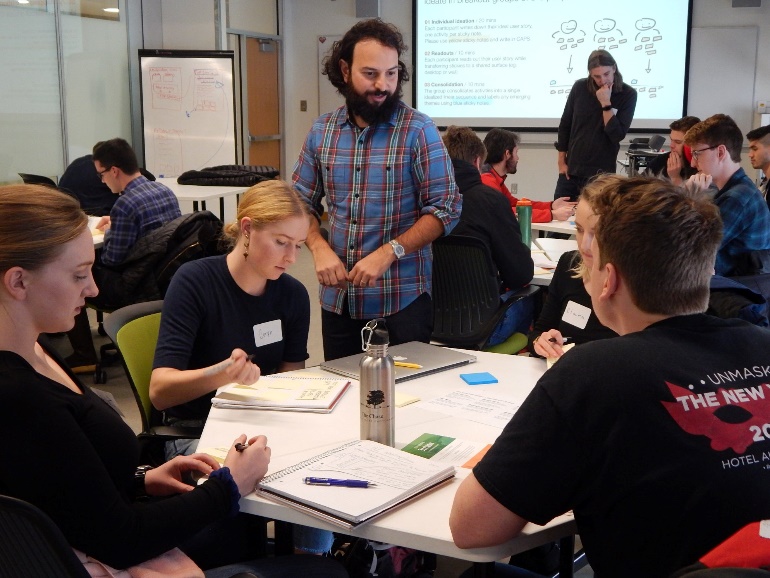 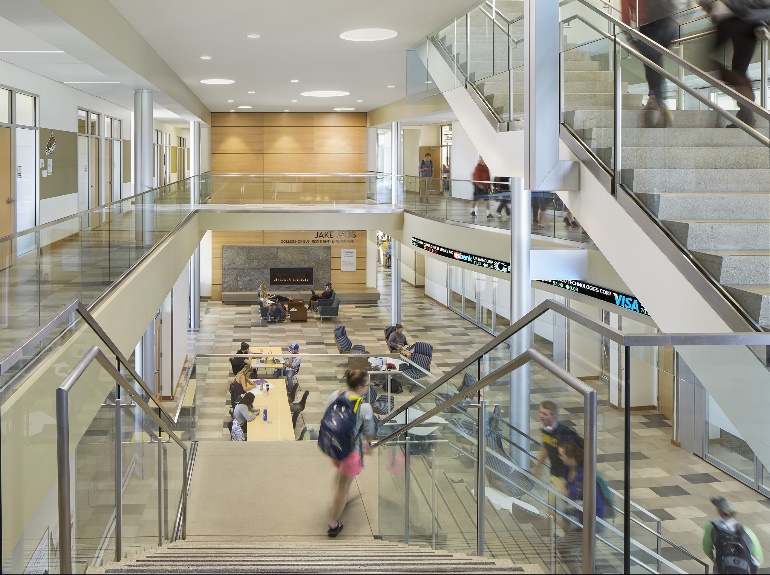 College ofEngineering
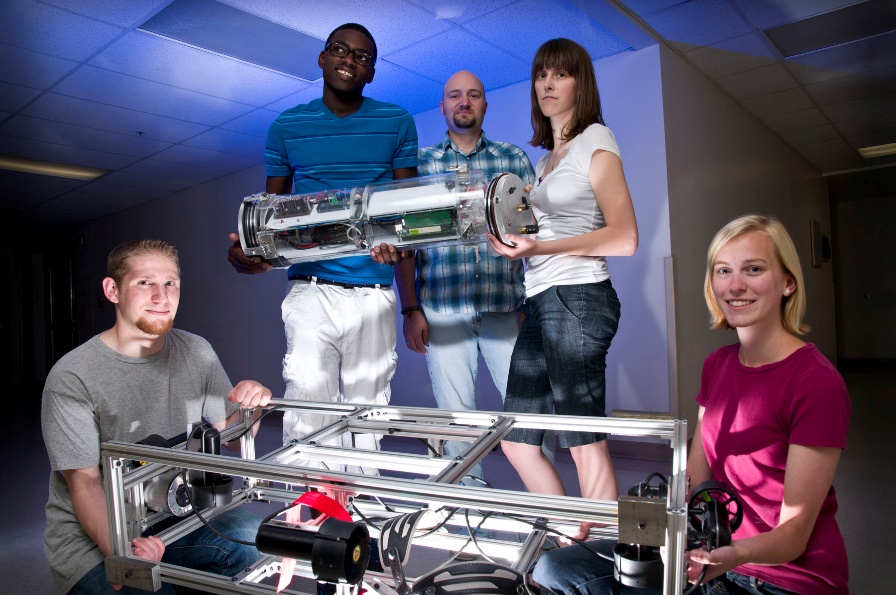 ABET accredited 

MSU Engineering students have helped send prototypes of new radiation-resistant computers into space with NASA funding 

#5 on best American colleges for Mechanical Engineering (Schools.com, 2018)

Top employers include Boeing, Micron, Google

Highlighted majors:
Computer Science
Computer Engineering 
Electrical Engineering 
Mechanical Engineering 
Industrial & Management System Engineering
Construction Engineering Technology
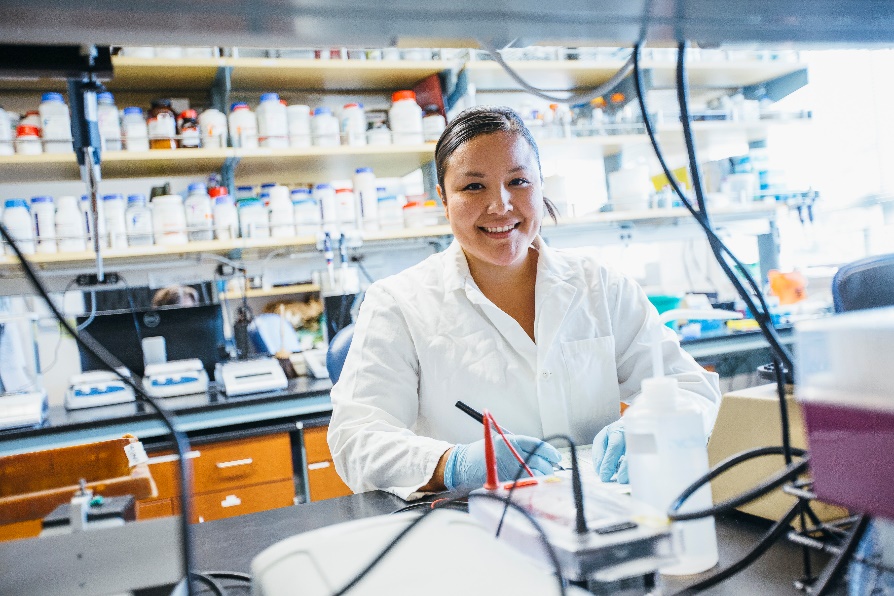 [Speaker Notes: The following engineering programs are accredited by the Engineering Accreditation Commission of the Accreditation Board for Engineering and Technology, Inc., known as ABET:
Chemical Engineering
Civil Engineering
Computer Engineering
Electrical Engineering
Industrial Engineering
Mechanical Engineering]
College of
Education, Health & Human 
Development
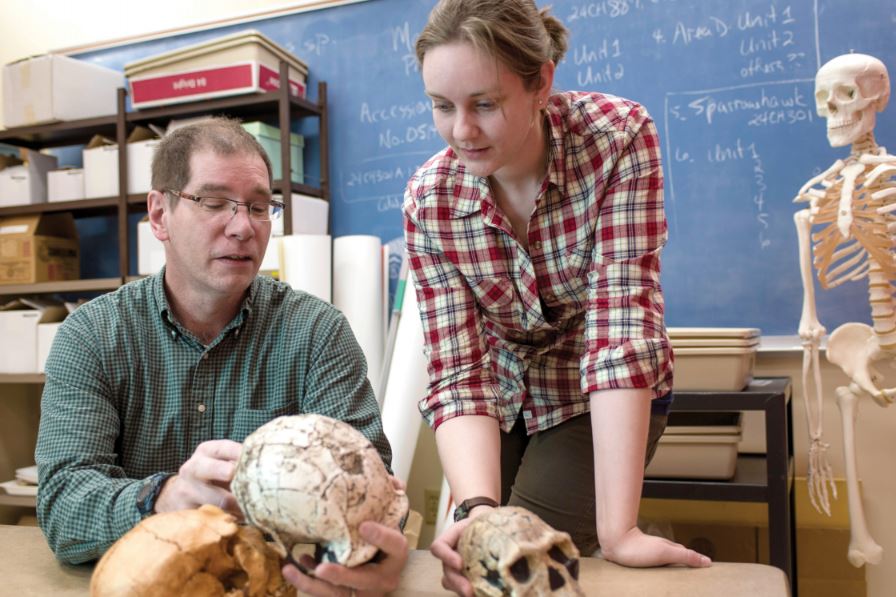 The largest producer of certified teachers in the state of Montana

Pass rate for the Registered Dietitian examination is 90%, a rate well above the national average.

Highlighted majors:
Teaching: Elementary, Secondary 
Technology Education
Food and Nutrition 
Hospitality Management 
Sustainable Food & Bioenergy Systems 
Community Health
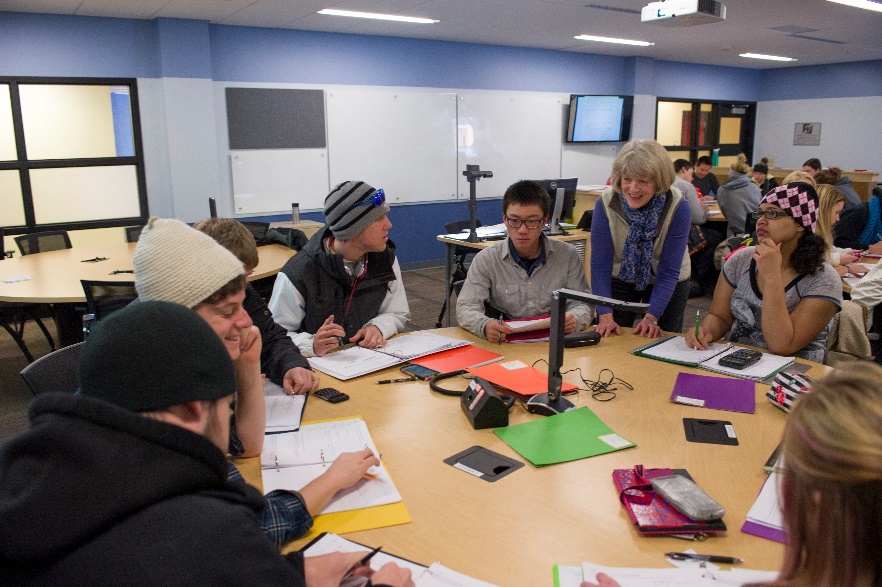 College ofLetters and Science
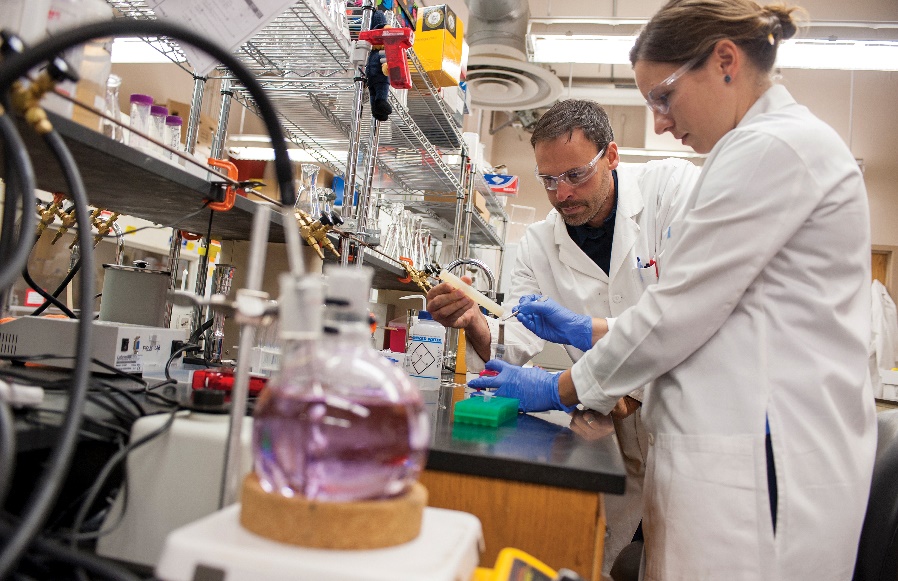 The largest center for learning, teaching, and research at Montana State University.

In 2019, MSU is among the country’s top institution in the number of recipients for the Goldwater Scholarship, an award for excellence in math and science

Highlighted majors:
Economics 
Chemistry/ Biochemistry
Cell Biology and Neuroscience 
Psychology
Physics 
Mathematics 
Earth Science
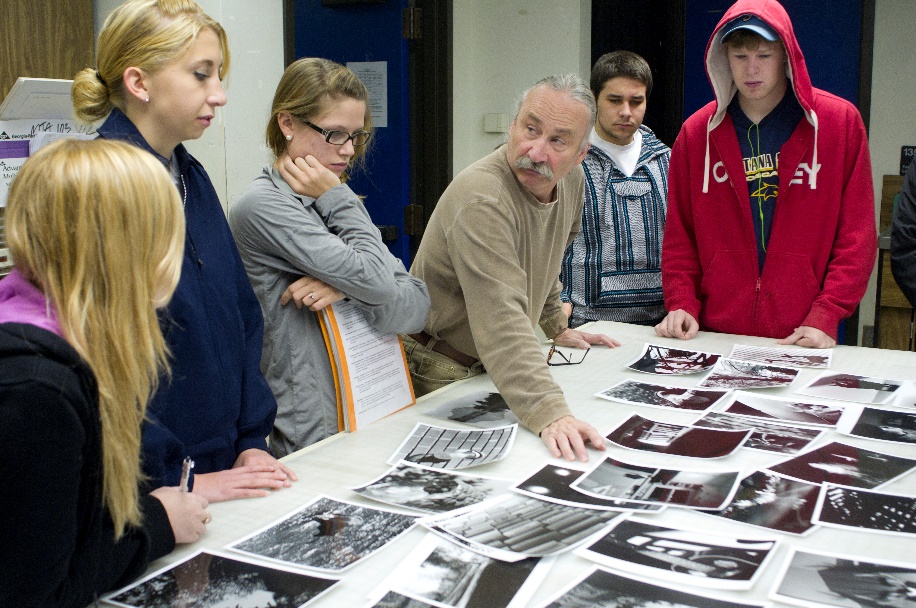 College ofNursing
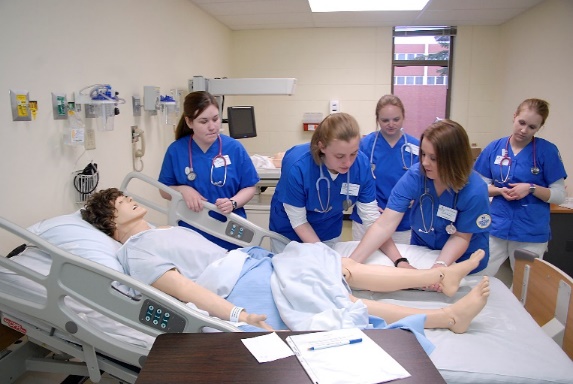 CCNE accredited (Commission on Collegiate Nursing Education) 

MSU offers the only masters and doctoral nursing programs  in Montana

90% of recent MSU nursing graduates are enrolled in continuing education  or employed.  Their average annual salary is $54,374 (Bachelor of Science) and $85,000 (Doctor of Nursing Practice).

93% of MSU nursing grads who took the N-CLEX licensure exam passed on their first attempt.
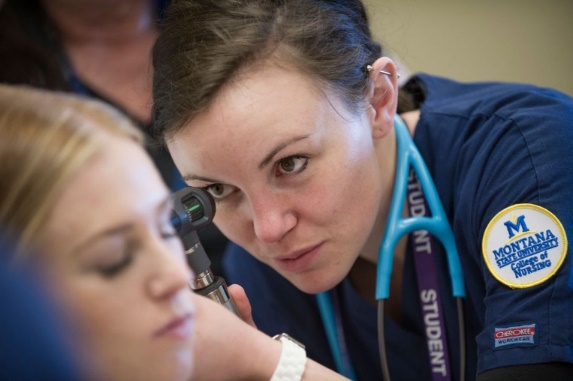 Undergraduate AdmissionsRequirements
Undergraduate Admissions Process
Submit 
Online application form https://www.msuadmissions.org/international/index.cfm?isndsl 
Application fee online $38 as part of the online application form or pay at  www.msuadmissions.org/appfee
Highschool transcripts and diploma (local language and translated if not in English)
Previous college transcript for transfer students (local language and translated if not in English)
Proof of English Proficiency (or enroll in the Interlink program)
Official SAT/ACT scores (for merit based scholarship consideration and to apply to the Honors College) 
Receive I-20 by submitting
Copy of student’s passport
Financial certificate (provided by our admissions team)
Bank statement with minimum fund $36,150
Apply for a student visa
Apply for housing
Start packing!
Deadlines:

Fall – July 1
Spring – Nov 1
Summer – March 15
Graduate AdmissionsRequirements
Graduate AdmissionsProcess
Submit
$60 application fee
Transcript of all post secondary coursework completion (in local language and translation)
Proof of English proficiency
GMAT or GRE (score varies by department)
Essay / Statement of Purpose
Three letters of recommendation
Receive I-20 by submitting
Copy of student’s passport
Financial certificate (provided by our admissions team)
Bank statement with minimum fund $26,498
Apply for a student visa
Apply for housing 
Start packing!
Deadlines:

Fall – May 13
Spring – Oct 1

**Deadlines may  vary by department. Please 
check your 
department's 
webpage to verify 
the deadline**
Undergraduate and GraduateTuition and Fee
Note: Tuition and Fees is subject to change
UndergraduateScholarships
Students are automatically considered for scholarships without a separate application
(*) Scholarship can be renewed annually if the student maintains a 3.0 GPA on a 4.0 scale, maintains full-time student status, and remains a non-resident student.
International StudentSpotlight
Tan TranGraduateStatistics Vietnam
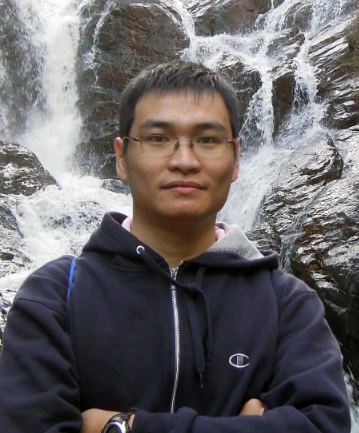 I’m Tan Tran. This is my fifth year at MSU-Bozeman as a Ph.D. student in Statistics. In 2012, I started my education at MSU from a professor who visited Vietnam for a research project, and I have not regretted since then. For numerous Vietnamese students, Montana is not a well-known US state with a large Vietnamese community. However, people in Bozeman, especially MSU professors, staff, and students, are very helpful and I blended into a new environment without much difficulty.

The first snowfall experience is unforgettable. MSU has beautiful four seasons and a variety of fun outdoors activities, so I can always find precious time relaxing between my studying. I will never forget those remarkable moments when I am at MSU.
International StudentSpotlight
Juliana RajamohanUndergraduateHuman Development and Family ScienceSri Lanka
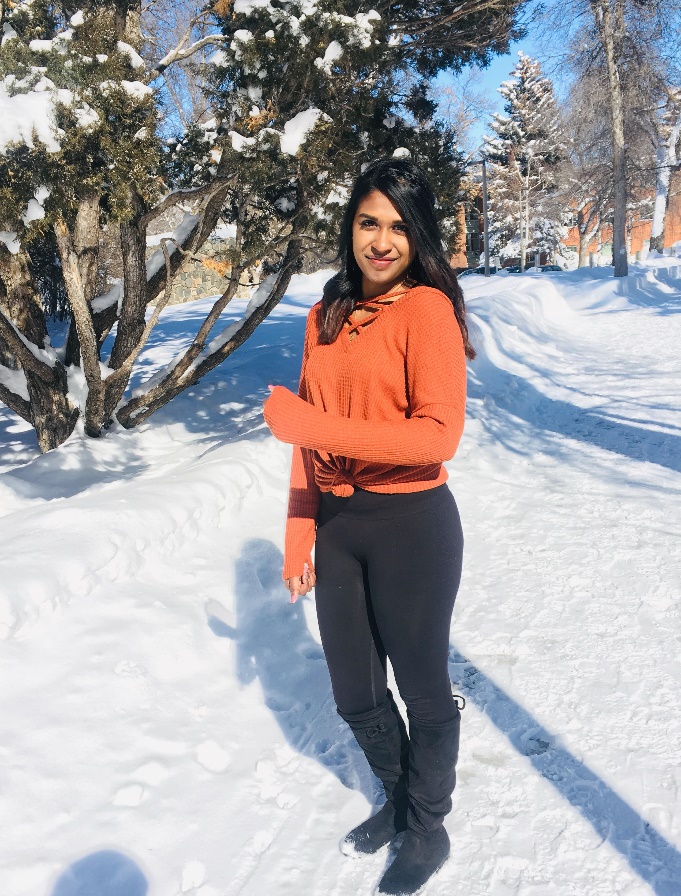 I have always wanted to find a balance between studying and experiencing the college life. I can positively say that coming to MSU has given me the opportunity to find where my interests lay and create a strong foundation to ensure a path of success. 

Being an international student, there comes a great change when you move away from your country, your family and starting a new life. However, the transition from high school to college seemed fairly easy and enjoyable to me. I had a great time making new friends, establishing my identity and overall grow as an individual. 

MSU has given me the platform to develop independence, have lifelong friendships and increase self-esteem with a feeling of accomplishment and personal satisfaction.
International StudentSpotlight
Meng LiangUndergraduateEnvironmental Horticulture China
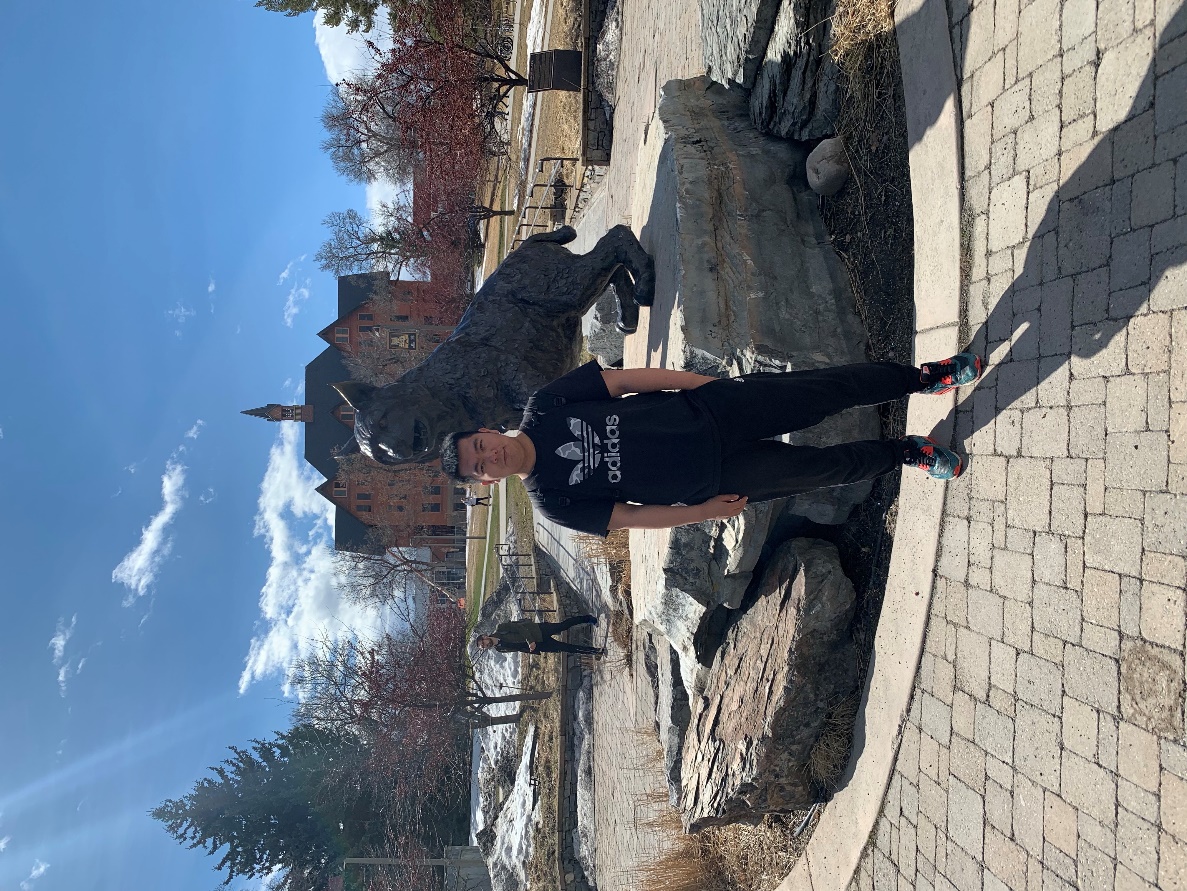 I've been at the Montana State University for two and a half years. I met many good people here. There are my best friends and my beloved teacher. The students here are very friendly, the teachers are very enthusiastic and professional. 

The city where the university is located is also perfect. It's very close to Yellowstone Park and Glacier Park. Also has many outdoor activities, such as skiing and snowmobiles in winter, floating and mountain bike in summer, hunting in the fall which attract me deeply. All in all, I like here. It's like my second home.
International StudentSpotlight
Bright OsuwuGraduateStatistics Ghana
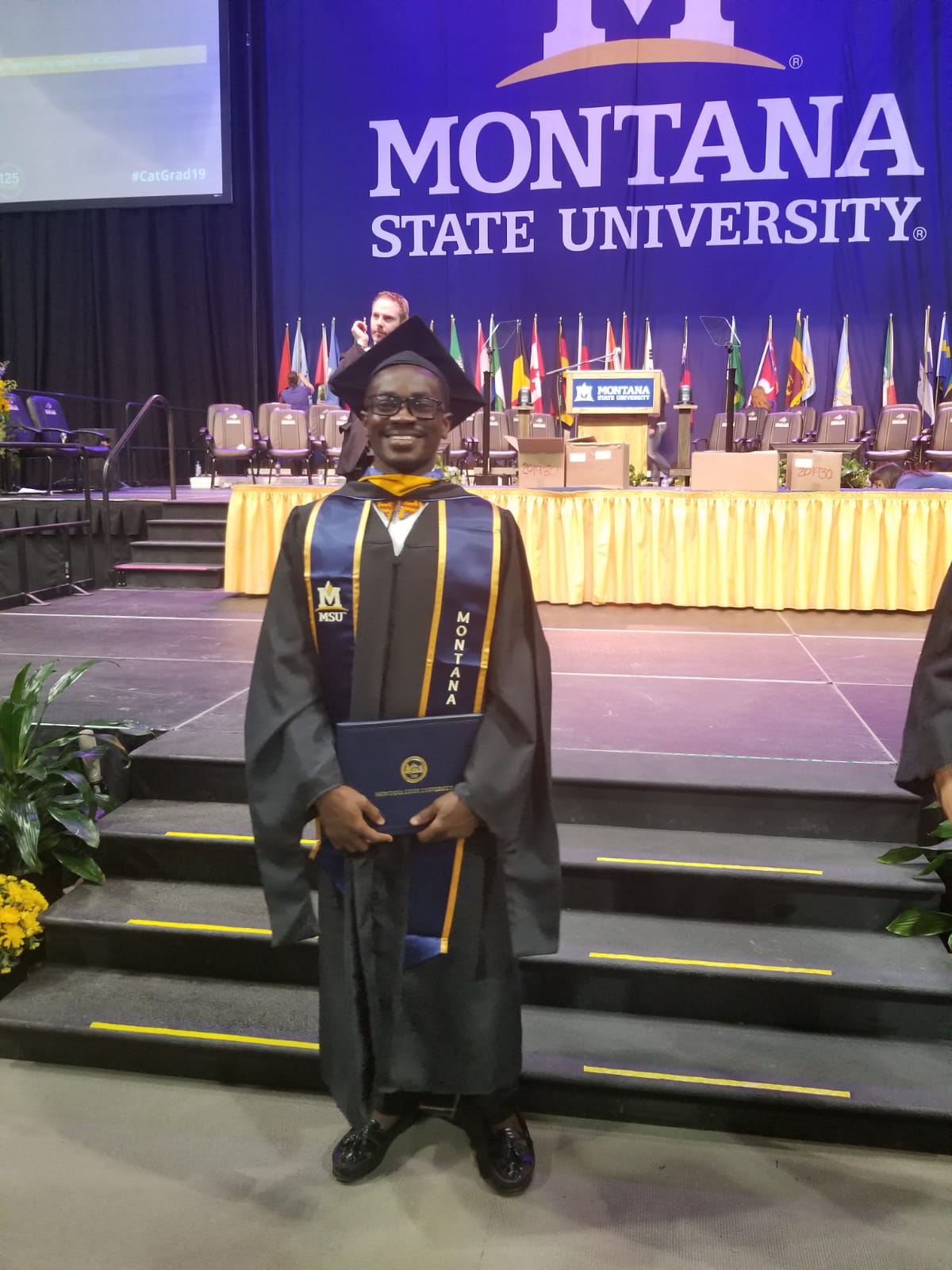 As a graduate from Kwame Nkrumah University of Science and Technology (KNUST-GHANA) with a first class honors in Mathematics, I decided to further pursue Statistics and its applications to real life problems. I got into the graduate Statistics program in Montana State University-Bozeman in the fall of 2016. The motivations behind choosing MSU was based on its excellent education through its programs structure which involve applications and skills development of what is taught in the classroom. The funding and teaching opportunities for international students is exceptional. 

Further research drew my attention to the college’s location and its surroundings open to a lot of outdoor recreational activities. The mountains were beautiful which I anticipated to be excited for hiking, biking and skiing. The college community appeared more diverse with students from around the world. These opportunities filled me with much enthusiasm to be part of MSU.
Office of International ProgramsUnits and Services
Office of International Programs
Thank you so much!
Please contact Que (que.vo01@montana.edu) if you wish to schedule a live Q&A session.
Stay connected with us:
globalstudy@montana.edu 
www.montana.edu/international/admissions
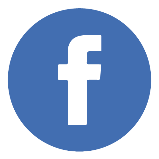 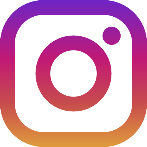 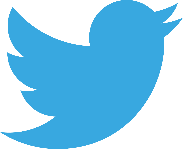 38